TỔ CHỨC DẠY HỌC
 DỰA TRÊN NGHIÊN CỨU BÀI HỌC
?. Những hành vi, việc làm nào trong các hành vi, việc làm dưới đây là thực hiện nghĩa vụ bảo vệ Tổ quốc?
a. Không chấp hành lệnh gọi nhập ngũ.
b. Đăng kí nghĩa vụ quân sự khi đến tuổi quy định.
c. Báo cho cơ quan có trách nhiệm khi phát hiện những hành có nguy hại đến an ninh quốc gia.
d. Tham gia luyện tập ở cơ quan trường học.
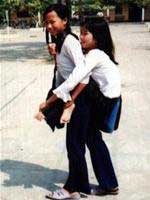 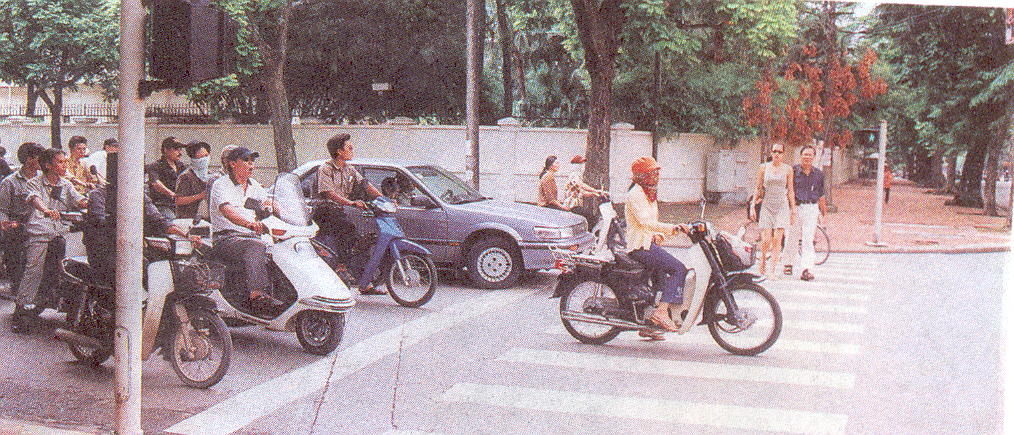 ĐẠO ĐỨC
PHÁP LUẬT
Haønh vi qua hai böùc aûnh theå hieän maët naøo cuûa cuoäc soáng?
?. Đạo đức là gì.
Đạo đức là hệ thống bao gồm những quy tắc và chuẩn mực xã hội, nhờ đó mà con người tự giác điều chỉnh hành vi của mình cho phù hợp với lợi ích, của bản thân và sự tiến bộ chung của xã hội trong mối quan hệ giữa con người với con người và con người với tự nhiên.
?. Pháp luật là gì.
Pháp luật là hệ thống những qui tắc xử sự chung mang tính bắt buộc do nhà nước ban hành hoặc thừa nhận và được nhà nước đảm bảo bằng các biện pháp giáo dục, thuyết phục và cưỡng chế, nó thể hiện ý chí của giai cấp thống trị và là nhân tố điều chỉnh các mối quan hệ xã hội phát triển phù hợp với lợi ích của chung.
BÀI 18. 
SỐNG CÓ ĐẠO ĐỨC VÀ TUÂN THEO PHÁP LUẬT
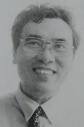 I. ĐẶT VẤN ĐỀ: SGK/66-67

Nguyễn Hải Thoại – 
Một tấm gương về
 sống có đạo đức và
 làm việc theo pháp 
luật.
Nguyễn Hải Thoại: sinh 1939
THẢO LUẬN NHÓM
Nhóm 1: Những chi tiết nào thể hiện anh hùng lao động Nguyễn Hải Thoại là người sống có đạo đức?

Nhóm 2: Những biểu hiện nào chứng tỏ anh hùng lao động Nguyễn Hải Thoại là người sống tuân theo pháp luật?

Nhóm 3: Động cơ nào thúc đẩy anh Nguyễn Hải Thoại có suy nghĩ và hành động sáng tạo để phát triển tổng công ty xây dựng Thăng Long? Động cơ đó thể hiện phẩm chất gì của anh?

Nhóm 4: Việc làm của anh Nguyễn Hải Thoại đã đem lại lợi ích gì cho bản thân, mọi người và xã hội?
Nhóm 1: Những chi tiết nào thể hiện anh hùng lao động Nguyễn Hải Thoại là người sống có đạo đức?
Trả lời.
 Biết tự trọng, tự tin, tự lập, trung thực.
 Chăm lo đến đời sống vật chất và tinh thần cho mọi người, (ăn, ở, học hành, vui chơi, thể thao, văn hóa, văn nghệ).
 Có trách nhiệm năng lực sáng tạo bồi dưỡng đào tạo cán                                                       bộ công nhân nâng cao trình độ kiến thức, mở rộng sản xuất.
 Nâng cao uy tín của đơn vị, công ty.
Nhóm 2: Những biểu hiện nào chứng tỏ Nguyễn Hải Thoại là người sống và tuân theo pháp luật?
Trả lời.
- Làm theo đúng pháp luật (hoàn thành quy định đóng thuế, đóng bảo hiểm thực hiện đúng quy trình kĩ thuật, kĩ luật lao động).
 Giáo dục mọi người ý thức chấp hành pháp luật và thực hiện kĩ luật lao động.
 Luôn phản đối, đấu tranh với những hiện tượng làm ăn phi pháp, tiêu cực, tham nhũng, trốn thuế…
Nhóm 3: Động cơ nào thúc đẩy Nguyễn Hải Thoại có suy nghĩ và hành động sáng tạo để phát triển tổng công ty xây dựng Thăng Long? Động cơ đó thể hiện phẩm chất gì của anh?
Trả lời.
 Động cơ thúc đẩy Nguyễn Hải Thoại là phát triển công ty ngang tầm với sự nghiệp đổi mới của đất nước.
 Động cơ đó biểu hiện anh là người “sống có đạo đức và tuân theo pháp luật”.
Nhóm 4: Việc làm của anh đã đem lại lợi ích gì cho bản thân , mọi người và xã hội?				

                          TRẢ LỜI.
-	Bản thân đã đạt danh hiệu “Anh hùng lao động trong thời kì đổi mới”.
-  Công ty là đơn vị tiêu biểu của ngành xây dựng.
-  Uy tín của công ty giúp cho nhà nước ta mở rộng quan hệ với các nước khác, đóng góp một phần vào công cuộc xây dựng đất nước đi lên chủ nghĩa xã hội.
BÀI 18SỐNG CÓ ĐẠO ĐỨC VÀ TUÂN THEO PHÁP LUẬT
I. ĐẶT VẤN ĐỀ: SGK-Trg: 66-67
“Nguyễn Hải Thoại  - Một tấm gương về sống có đạo đức và làm việc theo pháp luật”
Kết luận:
- Bản thân anh đã đạt danh hiệu “Anh hùng lao động trong thời kì đổi mới”.
- Công ty là đơn vị tiêu biểu của ngành xây dựng.
- Uy tín của công ty được nâng cao, mở rộng được mối quan hệ hợp tác.
Sống có đạo đức
Nguyễn Hải Thoại
Một tấm gương
Làm việc theo pháp luật
BÀI 18SỐNG CÓ ĐẠO ĐỨC VÀ TUÂN THEO PHÁP LUẬT
II. NỘI DUNG BÀI HỌC:
  1. Thế nào là sống có đạo đức và tuân theo pháp luật?
	* Sống có đạo đức:
	* Tuân theo pháp luật:
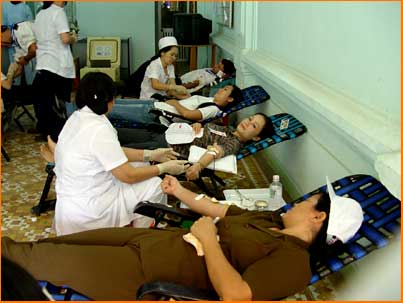 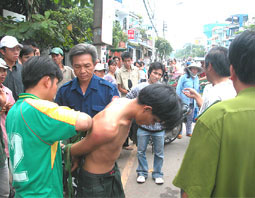 Anh Nguyễn Quang Sáng tham gia bắt cướp
Hiến máu nhân đạo
Khi bố, mẹ em bị bệnh, ốm đau em sẽ làm gì? 	
Khi tham gia giao thông gặp đèn đỏ em sẽ làm gì?
=> Vậy em hãy cho biết.
 Thế nào là sống có đạo đức?
 Thế nào là tuân theo pháp luật?
BÀI 18
SỐNG CÓ ĐẠO ĐỨC VÀ TUÂN THEO PHÁP LUẬT
1. Thế nào là sống có đạo đức và tuân theo Pháp luật
+ Sống có đạo đức: là suy nghĩ, hành động theo những chuẩn mực đạo đức của xã hội.
+ Tuân theo pháp luật là: là sống và hành động theo các quy định của pháp luật.
Những chuẩn mực đạo đức gồm có: 
Hiếu – Trung – Tín – Lễ - Nghĩa.
Người sống có đạo đức là người thể hiện được các giá trị đạo đức.
+ Đối với mọi người: Chăm lo lợi ích chung.
+ Đối với công việc: Có trách nhiệm cao.
+ Đối với môi trường sống: Lành mạnh, bảo vệ giữ gìn trật tự an toàn xã hội. 
+ Bản thân: Tự tin, tự lập, có lí tưởng sống đẹp.
BT2. Trong những hành vi sau đây, hành vi nào thể hiện là người có đạo đức, hành vi nào thể hiện tuân theo pháp luật.
Chăm sóc ông bà lúc ốm đau.
 Làm việc nhà giúp cha mẹ.
 Giúp em học tập ở nhà.
 Tham gia tích cực các công việc của lớp.
 Rủ nhau đến thăm hỏi thầy cô giáo cũ nhân ngày 20/11.
 Tham gia hiến máu nhân đạo.
 Không đua xe máy.
Không tàn trữ, vận chuyển, sử dụng ma túy.
 Không vượt đèn đỏ, không đi đường ngược chiều.
 Giúp các nhà chức trách ngăn chặn các hành vi phạm pháp.
Tình huống.
Việt là một học sinh lớp 11 ham chơi, lơ là học tập. Thường ngày Việt hay bỏ tiết để theo nhóm bạn xấu chơi Game. Do cá độ nên Việt đã mắc nợ tiền của bà chủ và nhóm bạn rất nhiều. Để có tiền trả nợ, Việt đã khống chế bà nội để lấy tiền, bị bà phản kháng quyết liệt, Việt đã dùng cây đánh vào đầu của bà, làm bà chết tại chỗ, Việt bị công an bắt và chờ ngày truy tố trước pháp luật.
Hỏi:
Hãy cho biết  hành vi của Việt có vi phạm pháp luật và đạo đức không ? Vì sao ?
Trả lời.
Hành vi của Việt vừa vi phạm đạo đức và vi phạm pháp luật.
Vi phạm đạo đức vì: Việt không hiếu thảo với bà mà còn khống chế, đánh bà.
 Vi phạm pháp luật: dùng cây đánh vào đầu bà nội dẫn đến cái chết
2. Nếu em là Việt trong tình huống đó em sẽ hành động như thế nào?
2. Nếu em là Việt trong tình huống đó em sẽ hành động: Nói thật với gia đình, để có hướng giải quyết êm đẹp, và hứa sẽ không tái phạm nữa và sẽ cố gắng học tập tốt.
BÀI 18
SỐNG CÓ ĐẠO ĐỨC VÀ TUÂN THEO PHÁP LUẬT
2. Mối quan hệ giữa đạo đức và pháp luật:
Sống có đạo đức là phải tuân theo pháp luật và ngược lại việc sống tuân theo pháp luật cũng là thực hiện theo một số giá trị, chuẩn mực đạo đức xã hội.
BÀI 18
SỐNG CÓ ĐẠO ĐỨC VÀ TUÂN THEO PHÁP LUẬT
? Quan saùt aûnh: 
Neâu söï khaùc nhau giöõa ñaïo ñöùc vaø phaùp luaät?
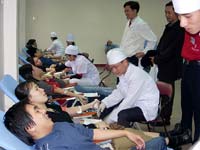 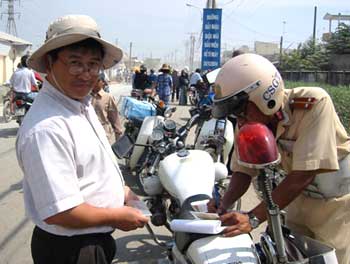 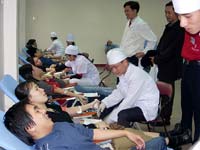 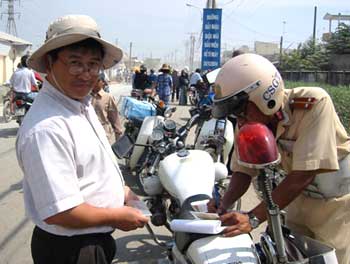 Khác nhau
BÀI 18
SỐNG CÓ ĐẠO ĐỨC VÀ TUÂN THEO PHÁP LUẬT
3. Ý nghĩa của sống có đạo đức và tuân theo pháp luật:
Tình huống.
Tại sao một  số người cố tình làm những việc dù biết rằng những việc đó là vi phạm pháp luật (làm hàng giả, buôn bán, vận chuyển ma túy)...?
- Vì họ chỉ nghĩ đến quyền lợi và lợi ích của bản thân, coi thường tính mạng quyền lợi của người khác.
- Suy nghĩ và hành động không theo những chuẩn mực đạo đức xã hội.
- Do sự cám dỗ về mặt vật chất đã khiến cho nhiều người đánh mất mình chạy theo đồng tiền…
Baùc Hoà daïy: “Ñieàu gì Phaûi thì coá gaéng laøm cho kì ñöôïc, duø laø vieäc nhoû. Ñieàu gì Traùi thì heát söùc traùnh, duø laø ñieàu traùi nhoû. Ngöôøi naøo chòu reøn luyeän ñaïo ñöùc môùi deã taäp thoùi quen tuaân theo phaùp luaät. Ngöôïc laïi coù hieåu phaùp luaät vaø tuaân theo phaùp luaät môùi giöõ vöõng ñöôïc ñaïo ñöùc. Phaán ñaáu laøm con ngoan troø gioûi, ñoäi vieân chaêm. Ñoàng thôøi laø coâng daân nhoû tuoåi coù yù thöùc phaùp luaät”
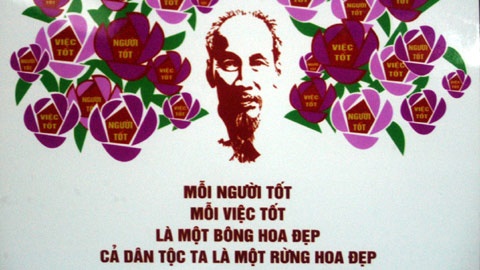 ?. Quan saùt aûnh.
Hình ảnh này cho em hiểu được điều gì?
Cõng bạn đến trường
Đây là hành vi sống có đạo đức cần học tập và noi theo
BÀI 18
SỐNG CÓ ĐẠO ĐỨC VÀ TUÂN THEO PHÁP LUẬT
3. Ý nghĩa của sống có đạo đức và tuân theo pháp luật :
- Là điều kiện để con người phát triển, tiến bộ, trở thành người có ích cho gia đình và xã hội, được mọi người kính trọng.
- Là điều kiện để xây dựng gia đình hạnh phúc thúc đẩy xã hội phát triển.
BÀI 18
SỐNG CÓ ĐẠO ĐỨC VÀ TUÂN THEO PHÁP LUẬT
4. Trách nhiệm của công dân, học sinh.
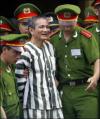 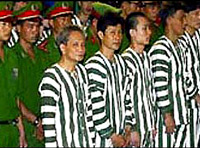 Năm Cam và đồng bọn với các tội danh đánh bạc, 
giết người, hối lộ, nhận hối lộ.
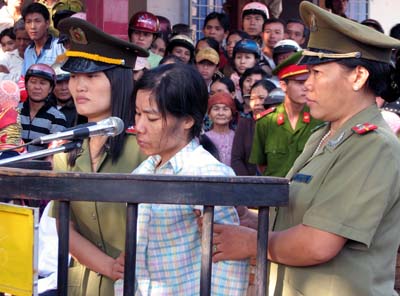 Bị cáo Nguyễn Thị Mỳ (SN 1975) dùng dao, kéo cắt gân con gái Nguyễn Thị Hảo mới 4 tuổi, khiến cháu Hảo bị thương tật 40%. (Bị phạt 24 tháng tù giam)
TÌNH HUỐNG: 
Em đến nhà bạn để rủ bạn cùng đi tham gia mít tinh ngày môi trường thế giới, nhưng bạn không muốn đi vì đang xem đá bóng trên vô tuyến. Em xử sự như thế nào? Vì sao?
Trả lời.   
		- Em sẽ thuyết phục, giải thích cho bạn hiểu ý nghĩa của buổi mit tinh nhằm bảo vệ môi trường sống của con người. Còn bóng đá không xem trận này thì chúng ta có thể xem trận khác.
		- Nói cho bạn biết là học sinh phải tham gia các hoạt động chính trị - xã hội, đó cũng là trách nhiệm và nghĩa vụ của công dân.
Hãy cho một số ví dụ về hành vi vi phạm đạo đức và pháp của học sinh? Hậu quả của những hành vi đó?
Vô lễ với thầy cô giáo, cha mẹ, lười học, bỏ giờ trốn tiết, nói tục, chửi thề, đua xe, đi xe máy khi chưa đến tuổi...
Hậu quả: Gây phiền lòng cha mẹ thầy cô, học hành sa sút, hư hỏng, bị đuổi học, vi phạm pháp luật...
Bản thân em đã làm gì để thể hiện là người sống có đạo đức và tuân theo pháp luật?
BÀI 18
SỐNG CÓ ĐẠO ĐỨC VÀ TUÂN THEO PHÁP LUẬT
4. Trách nhiệm của công dân, học sinh
Cần thường xuyên tự kiểm tra đánh giá hành vi của bản thân trong việc sống có đạo đức và tuân theo pháp luật.
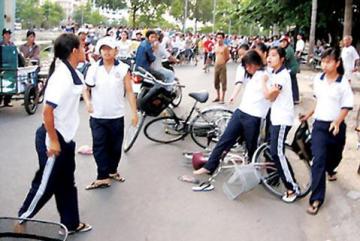 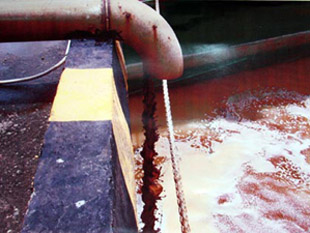 Nhaän xeùt haønh vi qua hai böùc aûnh?
BÀI 18SỐNG CÓ ĐẠO ĐỨC VÀ TUÂN THEO PHÁP LUẬT
III. BÀI TẬP:
      BÀI 4: SGK/68
ĐÁP ÁN BÀI 4
Hành vi của một số thanh niên vừa vi phạm chuẩn mực đạo đức vừa vi phạm những quy định của pháp luật.
Bởi vì những hành vi đó trái với những quy định của pháp luật nhưng đồng thời trái với những chuẩn mực đạo đức mà xã hội đặt ra.
Bài tập.
Chọc ghẹo người mù là hành vi gì? Nếu là em trong 
hoàn cảnh đó em sẽ xử sự như thế nào? Đó là chuẩn
 mực gì mà em đã học?
Thiếu đạo đức. Nếu là em,
 em sẽ giúp đỡ người mù và
 không trêu chọc họ. 
Đó là biểu hiện tôn trọng 
người khác, và là người 
sống có đạo đức.
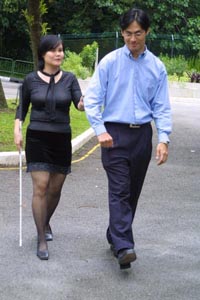 BÀI 18   SỐNG CÓ ĐẠO ĐỨC VÀ TUÂN THEO PHÁP LUẬT
1. Thế nào là sống có đạo đức và tuân theo pháp luật?
2. Mối quan hệ giữa đạo đức và pháp luật.
3. Ý nghĩa của sống có đạo đức và tuân theo pháp luật.
4. Trách nhiệm của công dân và học sinh.
1
Là suy nghĩ, hành động theo những chuẩn mực đạo đức của xã hội.
Sống có đạo đức
Lấy lợi ích của XH, của dân tộc làm mục tiêu sống
Luôn sống
Theo những quy định chung của pháp luật
Tuân theo pháp luật
Hành động
2
Mối quan hệ
Nhận thức
Đạo đức là động
 lực điều chỉnh
Thái độ
Của mỗi người
Hành vi
Trong đó có hành vi pháp luật
3
Một điều kiện
Sống có đạo đức và tuân theo pháp luật là
Giúp con người tiến bộ
Một yếu tố
Yêu quý
Được mọi người
Kính trọng
4
Kiểm tra
Học sinh cần thường xuyên
Bản thân
Đánh giá
Có đạo đức
Trong việc sống
Tuân theo pháp luật
Dặn dò
Làm bài tập 1; 5; 6 SGK /68
Học bài
Xem lại lại các bài đã học tiết sau thực hành ngoại khóa.